Video og læring
Niels Henrik Helms
Vidensemergens
Heidegger:
»Der Grundvorgang der Neuzeit ist die Eroberung der Welt als Bild.«
Mellem
”Broadcast”
Og Hjemmesløjd
Mikrolæring
Makrolæring
Adaptivitet 
Visualisering
Narrativitet
Teknologi – ”Driver”
Programmet:
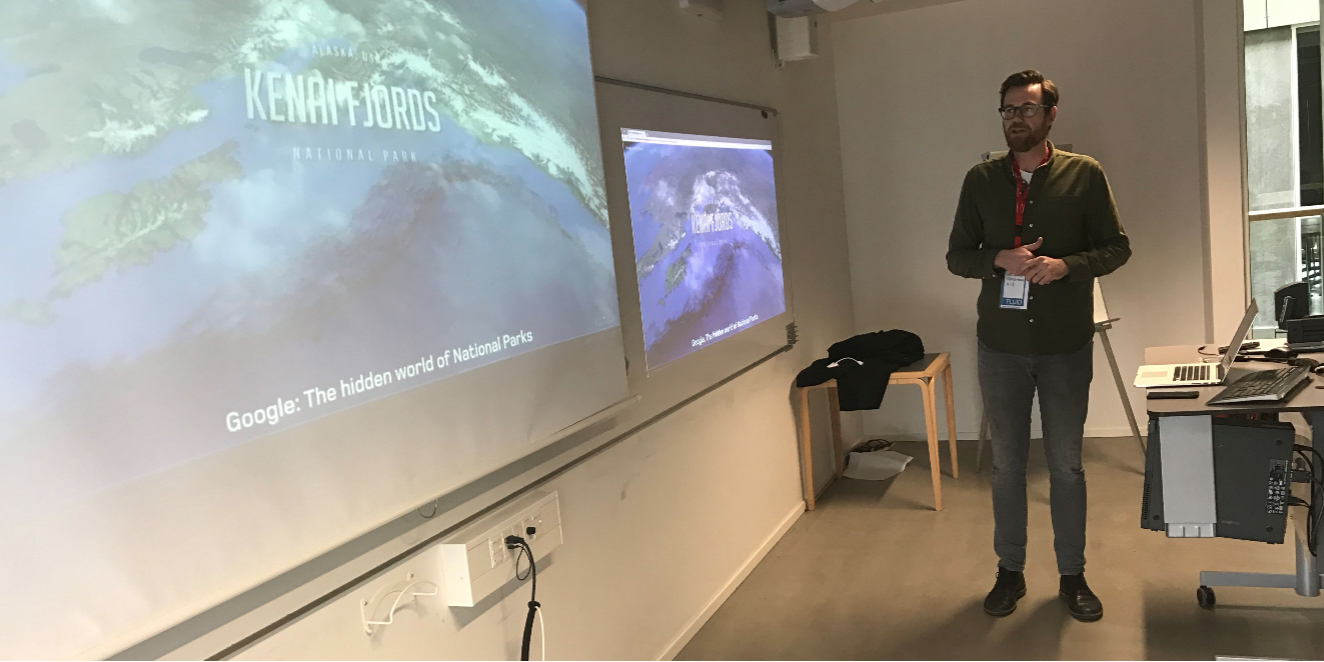